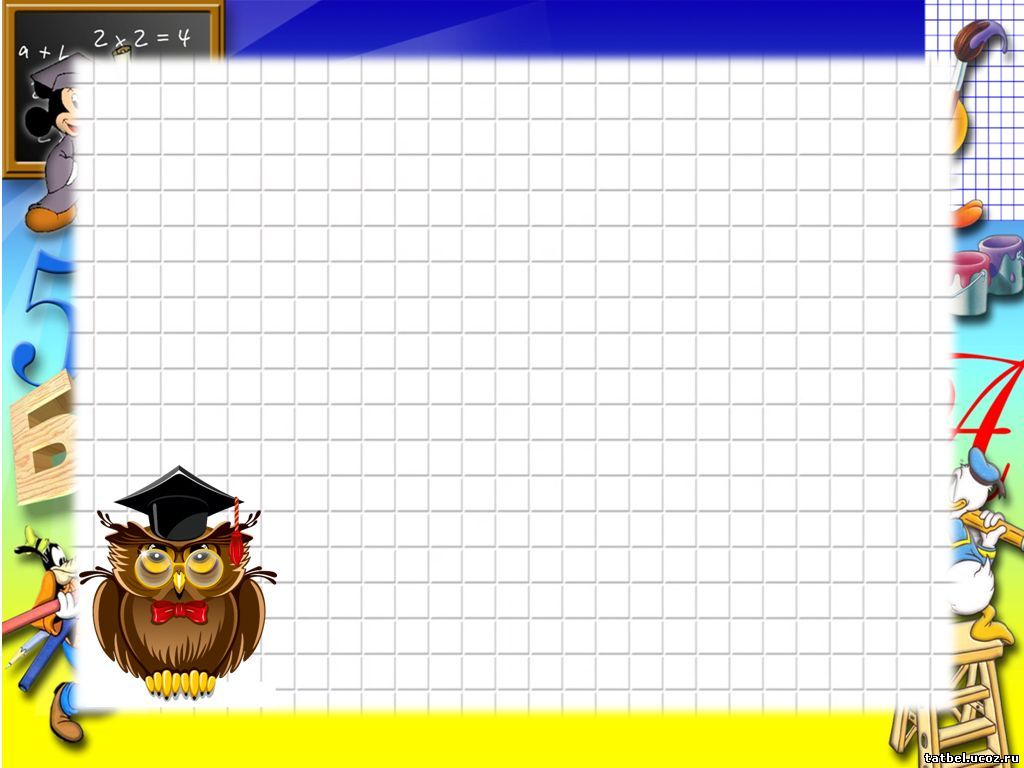 Matematika
2-sinf
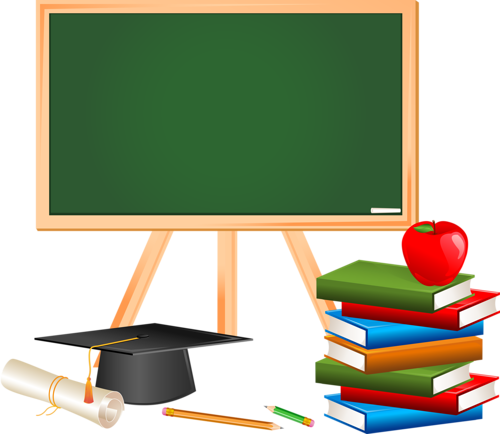 Ko‘pburchak va uning perimetri  (10-dars)
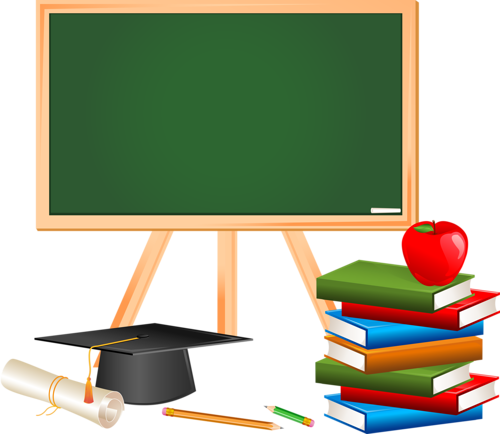 Mustaqil topshiriqni  		    tekshirish: 
    63-bet. 5-topshiriq
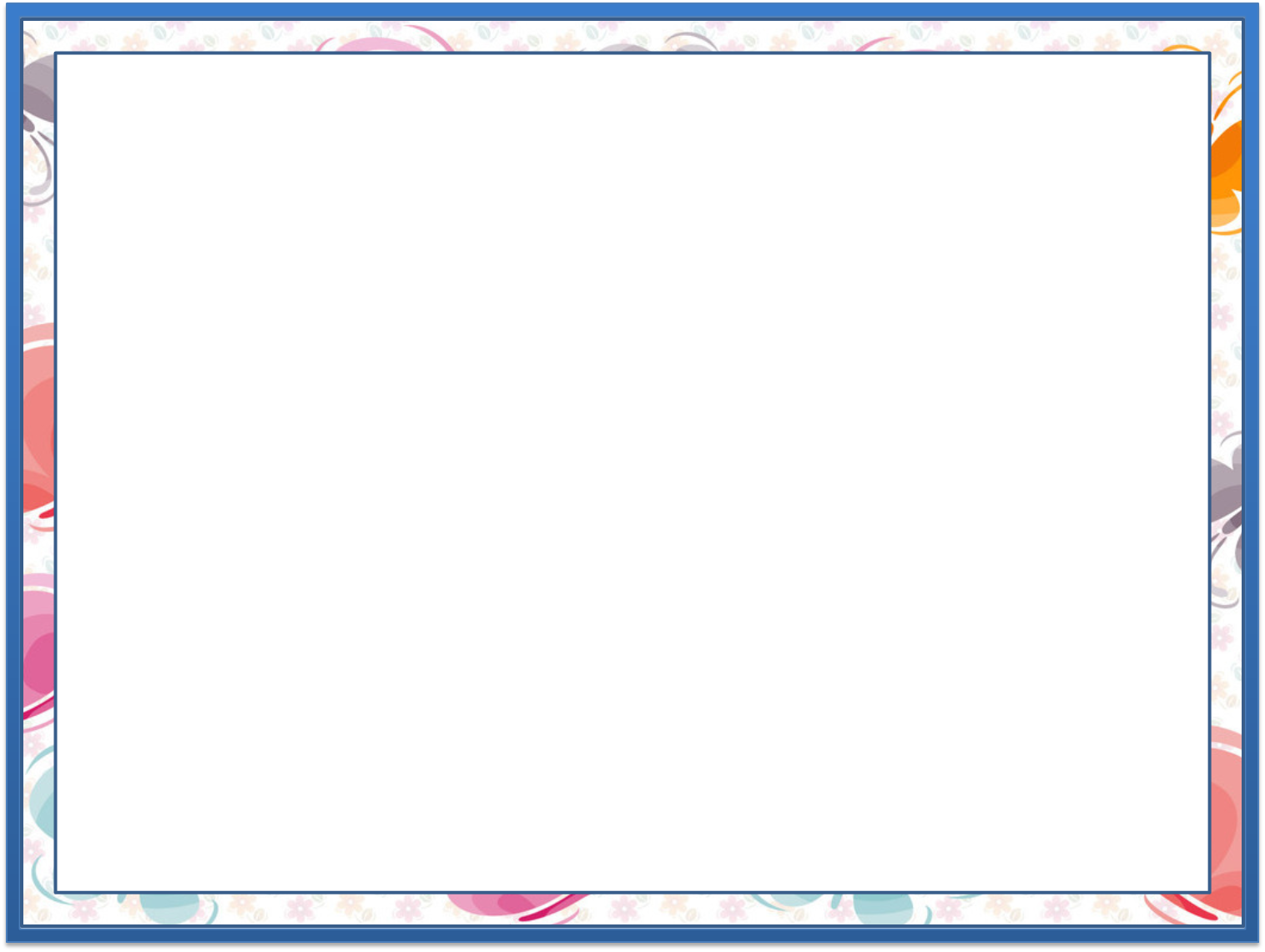 5-topshiriq.(63-bet)
To‘g‘ri to‘rtburchakning eni 
14 cm, bo‘yi 6 cm. Uning 
perimetri necha santimetr?
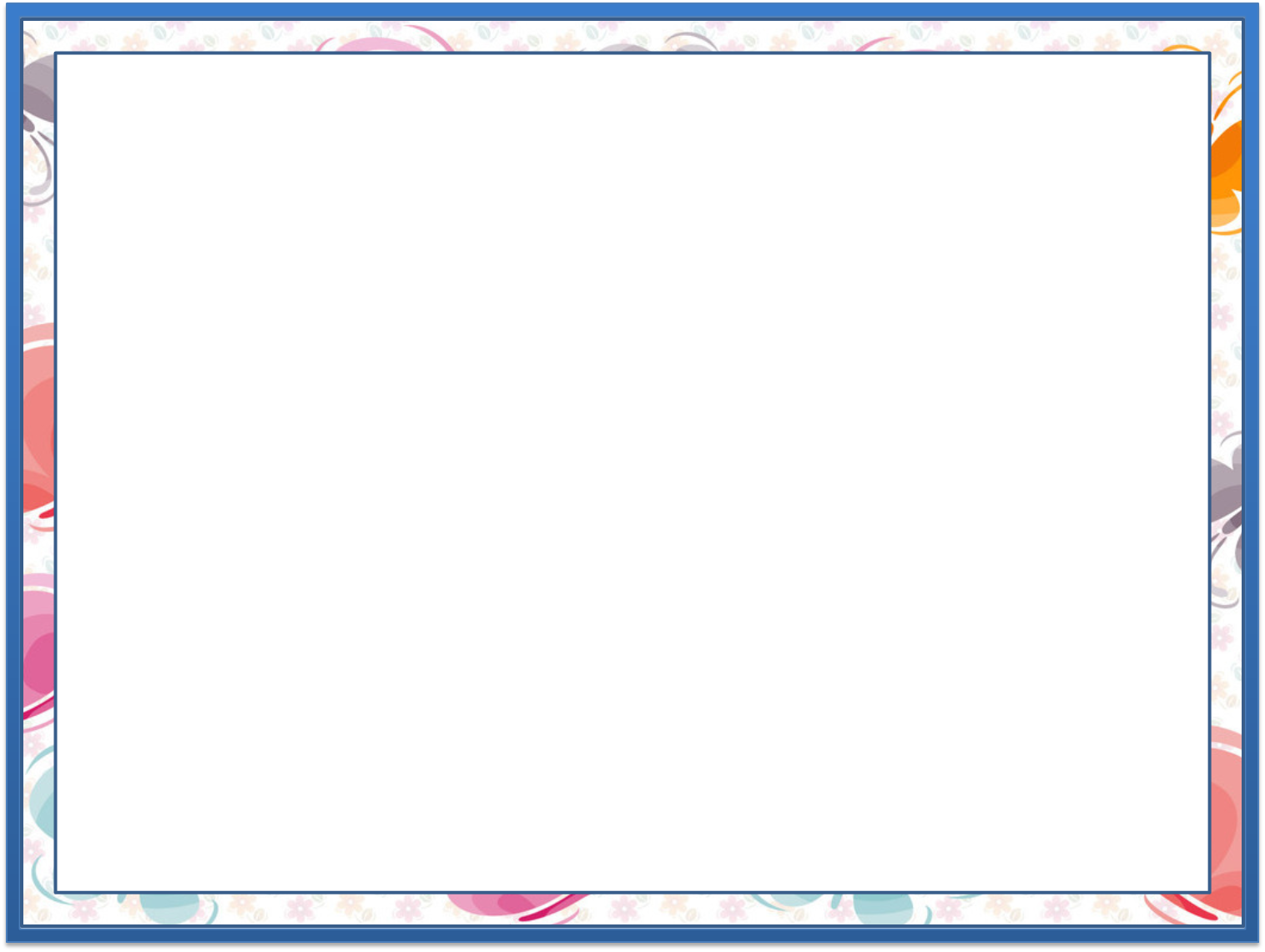 5-topshiriq. (63-bet)
14 cm
6 cm
P=6+14+6+14=40 cm
P=40 (cm)
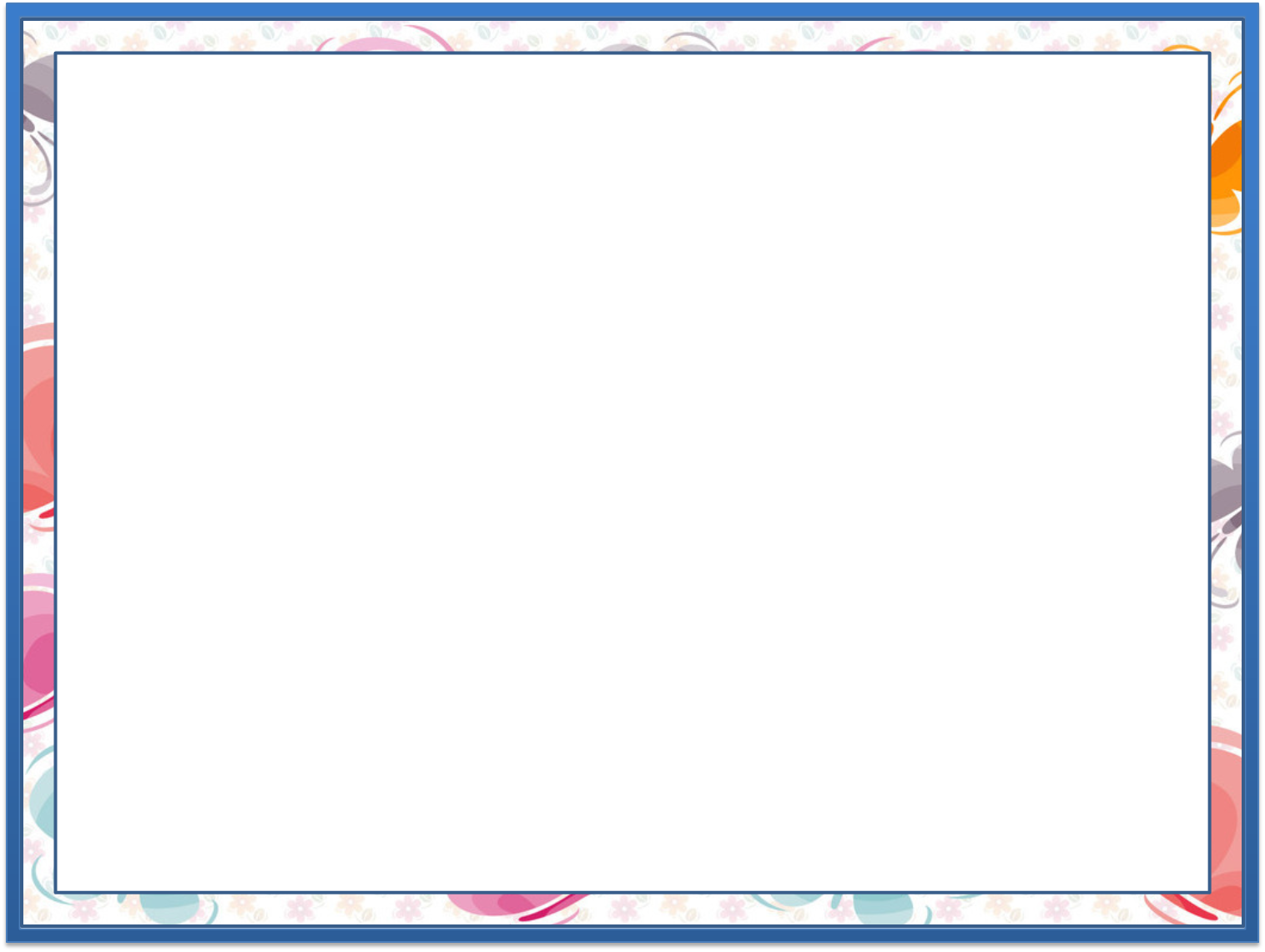 Shakllarning  perimetrini topamiz 
va taqqoslaymiz. (63-bet)
1.
2 cm
1 cm
1 cm
1 cm
8 cm=8 cm
1 cm
2 cm
2 cm
1 cm
1 cm
2 cm
1 cm
1 cm
P=2+2+2+2=8 cm
P=8 (cm)
P=1+1+1+1+1+1+1+1=8 cm
P=8 (cm)
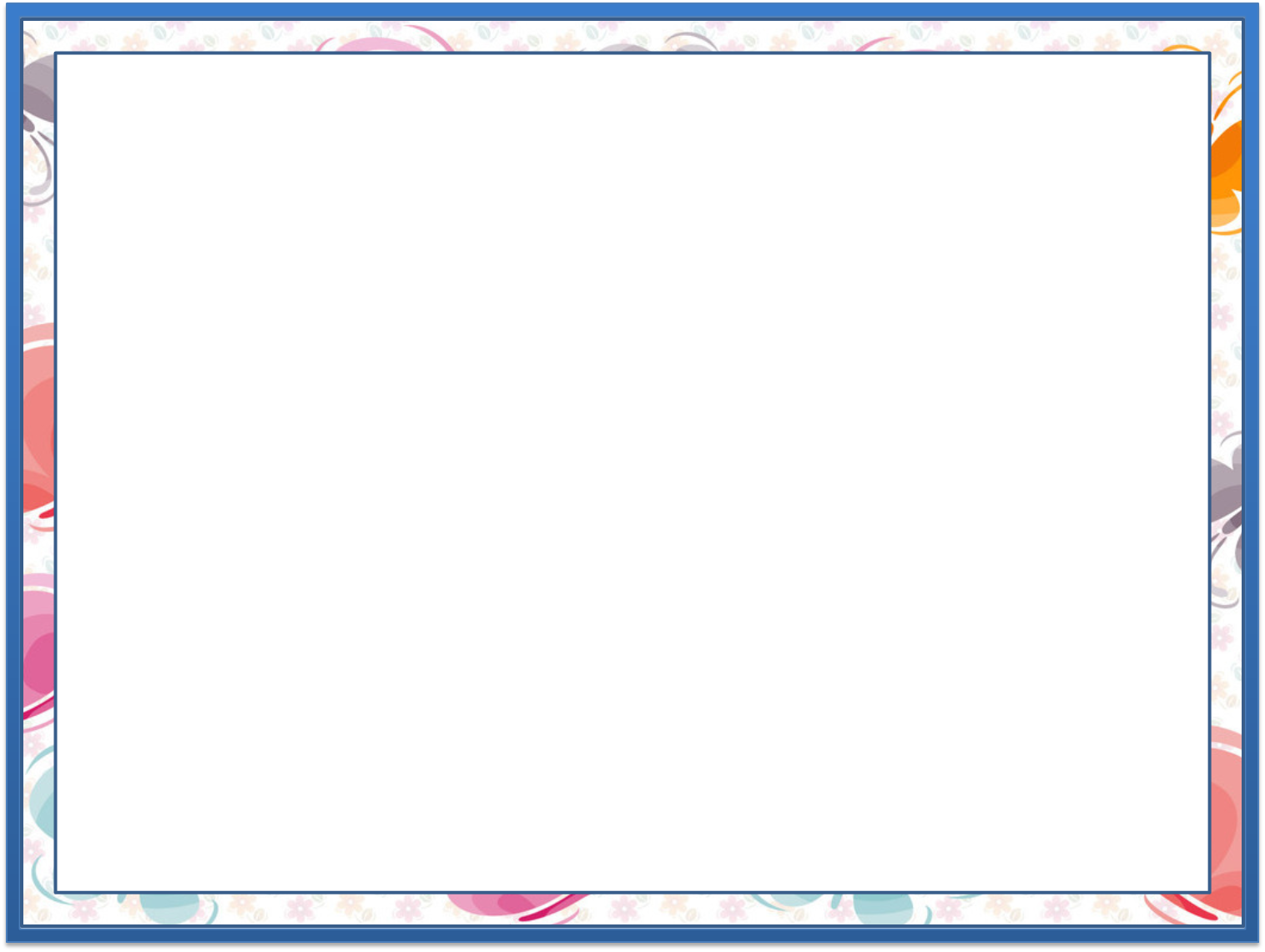 Ikkinchi shaklning  perimetri nimaga teng? (63-bet)
2.
2 cm
2 cm
2 cm
2 cm
2+2+2+2=8
4 +     +      +     =
4
4
1 6
4
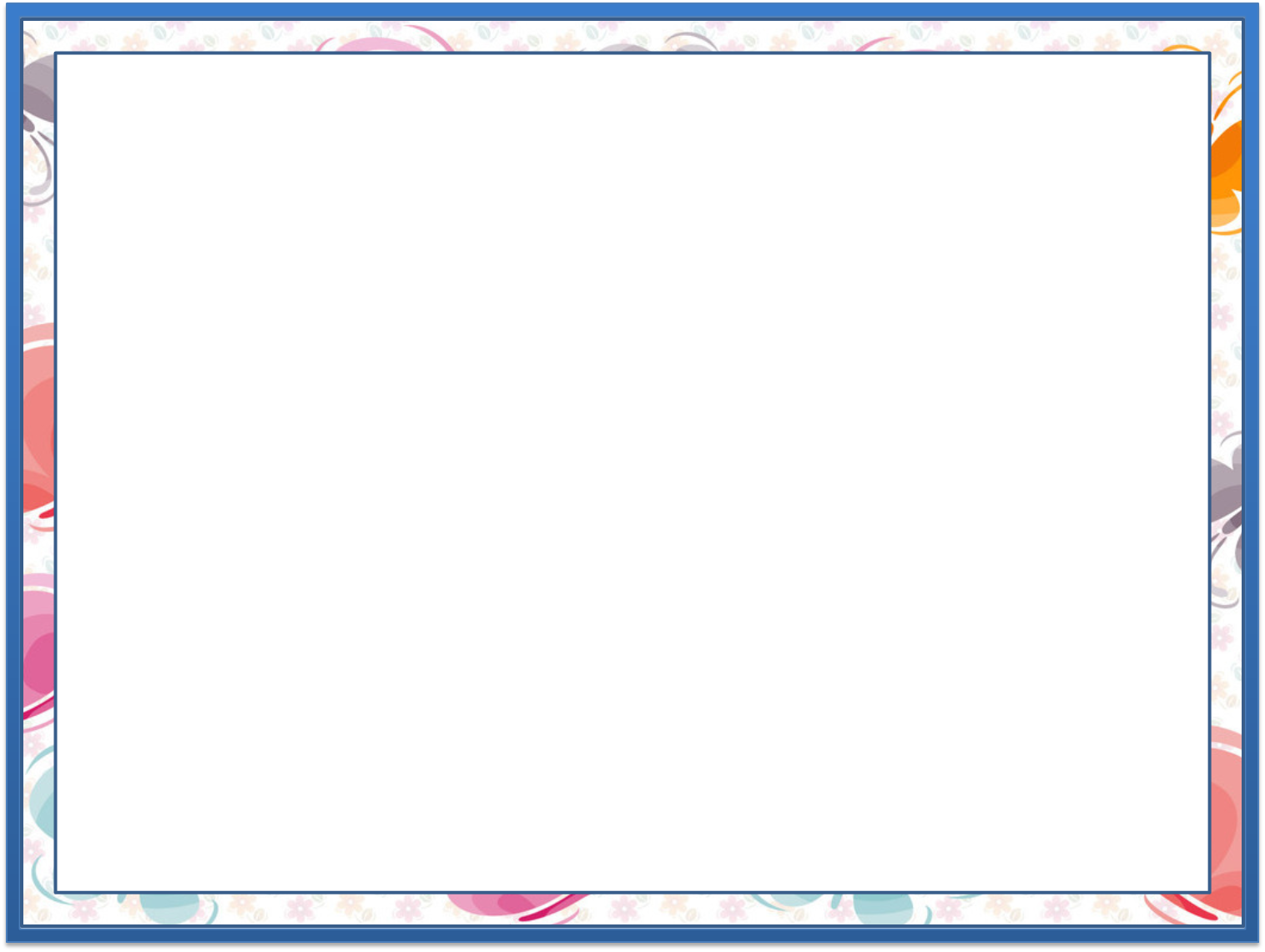 Chizma asosida masala tuzamiz va yechamiz.
 	(64-bet)
35 m
?
15 m
20 m
O
S
Z
Sinfxona
Sportzal
Oshxona
Yechish: 35-20=15 (m)
Javob: oshxonadan sportzalgacha 15 metr.
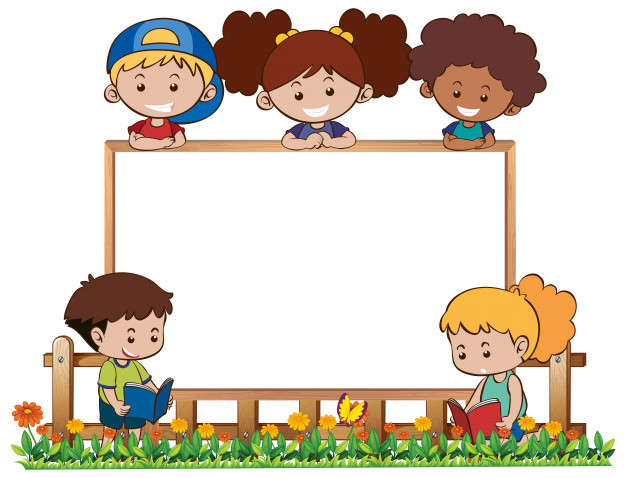 Mustaqil topshiriq: 
	    64-bet. 
	4-topshiriq
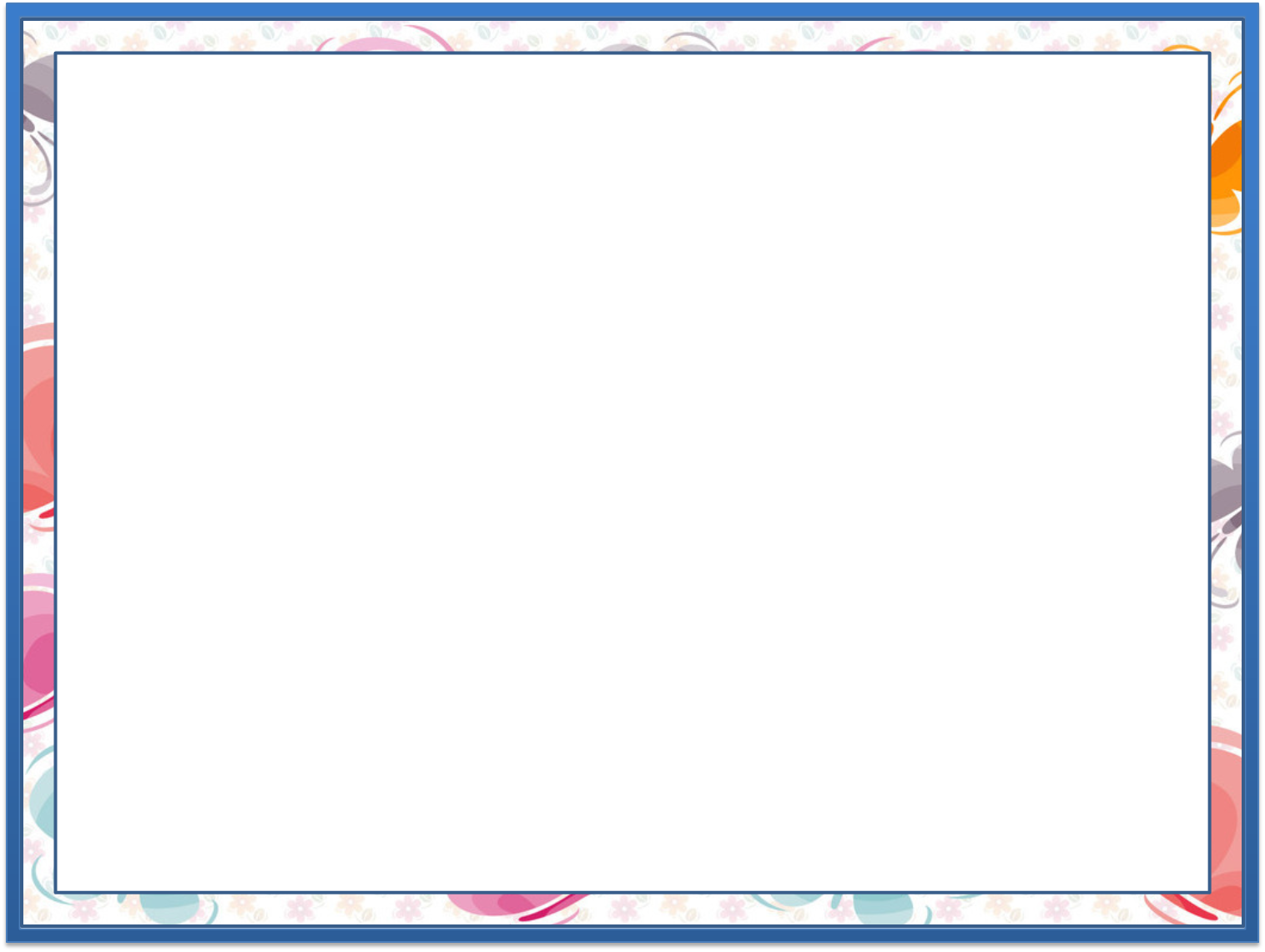 Shakllarning perimetrlarini taqqoslaymiz.(63-bet)
4.
8 cm
3 cm
3 cm
6 cm
4 cm
4 cm
6 cm
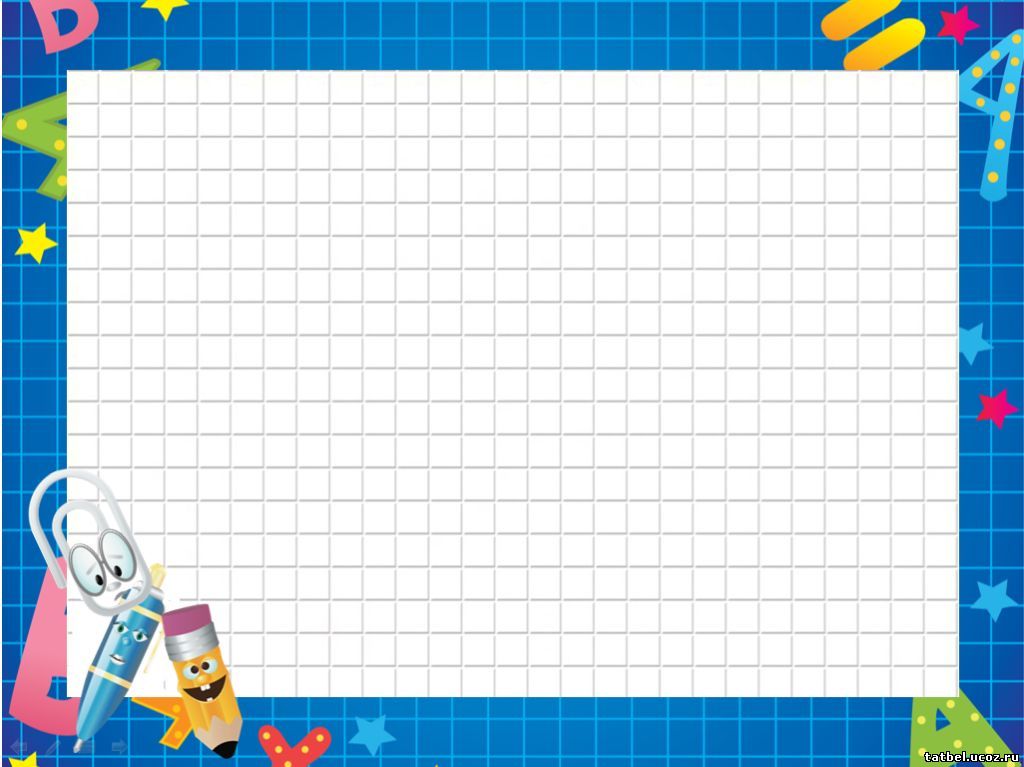 E’tiboringiz 
uchun rahmat!
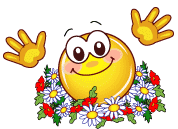